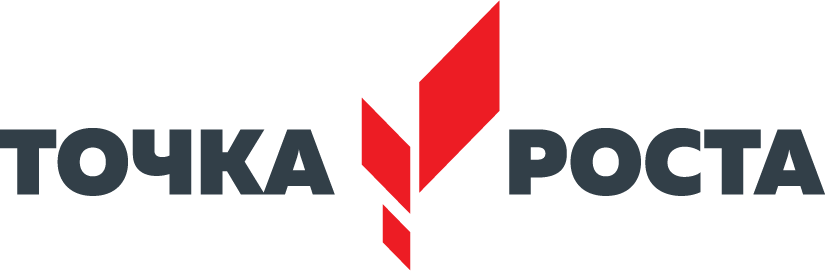 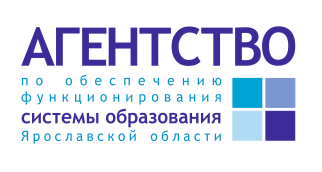 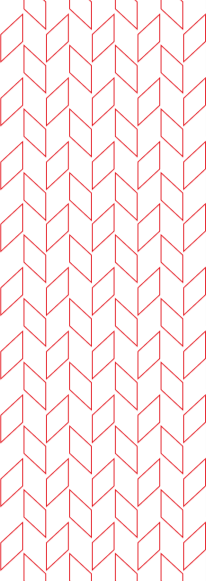 Оформление центров образования естественно-научной и технологической направленностей «Точка роста»в Ярославской  области
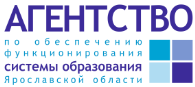 Рекомендуемая палитра
Учебные помещения.

Цвет на экране сильно отлича-  ется от реального. Подбирать  цвета необходимо только
по бумажным цветовым ката-  логам.
Цвета приведены в междуна-  родной цветовой системе RAL.
Для основного цвета стен рекомендуется ис-  пользовать один из представленных оттенков  белого. Такие цвета как сочетаются с яркими  акцентами на стенах и мебели, так и хорошо  выглядят в нейтральном интерьере.
RAL 9003
сигнально-белый
RAL 9016
транспортный белый
RAL 9010
чистый белый
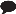 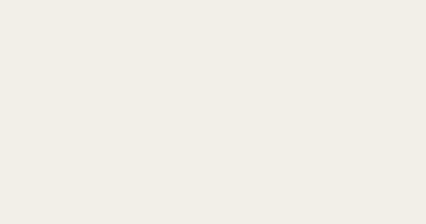 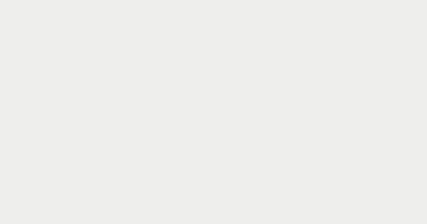 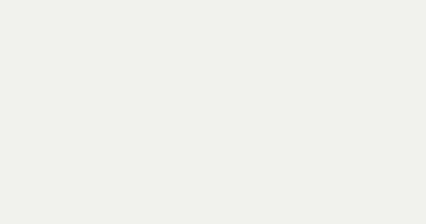 Краску нужно колеровать ме-  ханическим способом на про-  фессиональном оборудовании  в соответствии с международ-  ной цветовой системой RAL  или аналогами. Не следует  самостоятельно пытаться  колеровать белую краску с по-  мощью пигментов.
RAL 1013
жемчужно-белый
RAL 9001
кремово-белый
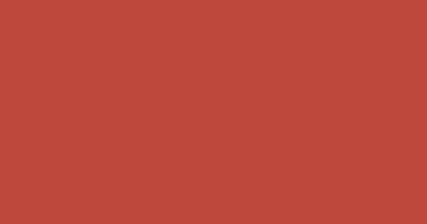 Основной цвет
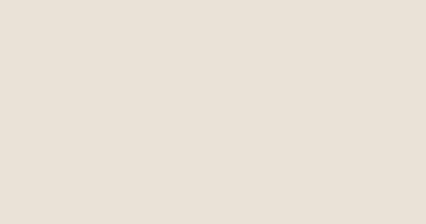 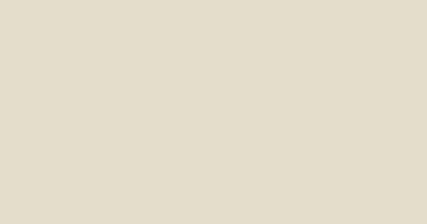 RAL 2002
алый
RAL 7044
серый шелк
RAL 9011
графитовый черный
Для создания акцентов
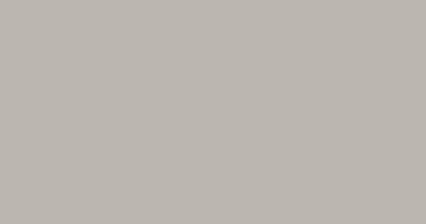 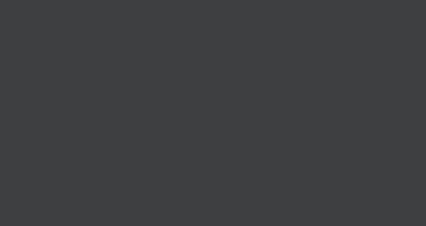 31
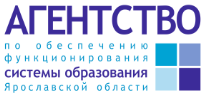 Примеры цветовых решений Центров «Точка роста» 2020 года
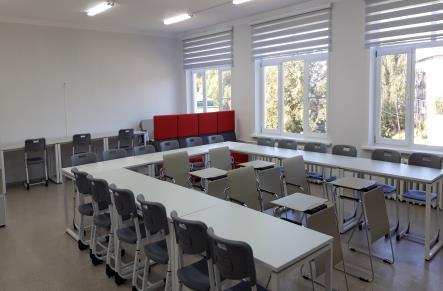 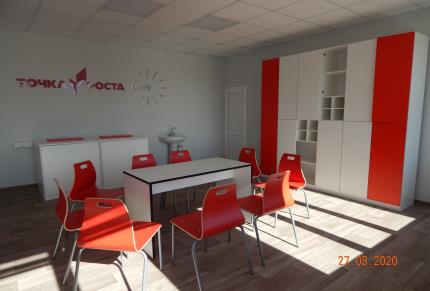 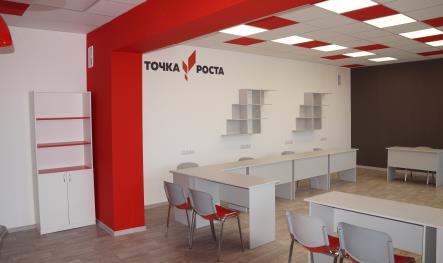 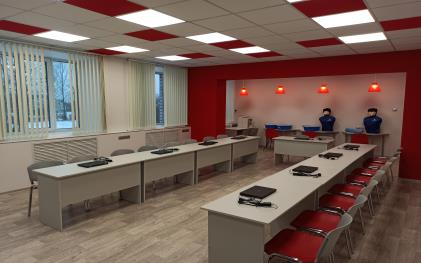 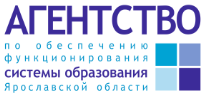 Брендирование учебных помещений.
Внутри учебных помещений размещается один  фирменный знак «Точка Роста» и одна инфор-  мационная табличка (со знаком национального  проекта «Образование» и гербом Министерства  просвещения РФ). Достаточно разместить фир-
Настенный фирменный знак
Табличка
менный знак и табличку в основных учебных  помещениях.
Дополнительные помещения (рекреации,  библиотеки) нет необходимости брендировать  этими элементами.
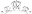 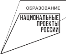 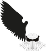 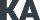 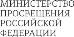 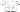 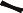 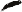 Для белых и светлых поверхностей стен
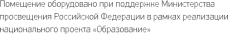 Технические характеристики
размер:  материал:

крепления:
200×400 мм
ПВХ (толщина 3–5 мм) с печатью  и защитной ламинацией
на скрытых дистанционных  держателях или вплотную к стене
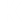 Для цветных стен

Технические характеристики
размер:  материал:
длина 1200–1500 мм
вариант 1. ПВХ (толщина 5–20 мм ) с печатью  и защитной ламинацией
вариант 2. Интерьерная наклейка или графика
на скрытых дистанционных держателях  или вплотную к стене
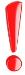 Всегда используйте графиче-  ские файлы из оригинальных  макетов — не пытайтесь  создавать их самостоятельно.
крепления:
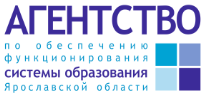 Типовая вывеска на фасад
Наружная вывеска 
на фасаде здания при входе в общеобразовательную организацию, в которой создается Центр образования цифрового и гуманитарного профилей «Точка роста» 
(размер: 50 × 30 см) 
Основание — белый пластик 5 мм
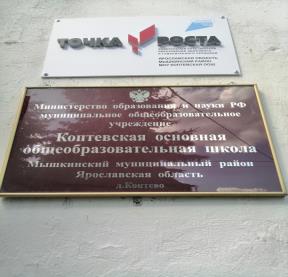 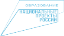 СОШ №1
с. Кисловка  Томская область
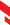 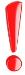 Если название образователь-  ного учреждения уникальное,  то населенный пункт можно  не указывать.
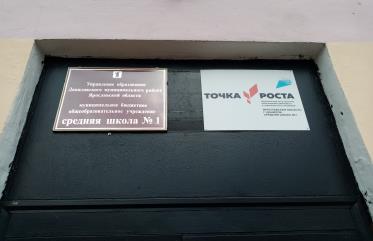 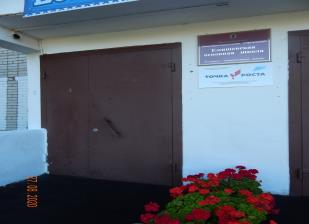 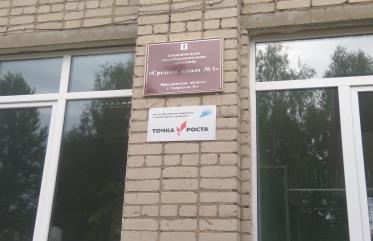 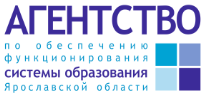 Навигационная табличка. Примеры размещения
Табличку следует размещать, аккуратно выров-  няв с основной навигацией или расположив  симметрично ей относительно входной двери.  Основная навигация (название или нумерация  помещений) выполняется в одной стилистике с существующей школьной навигацией.
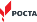 105
ЛАБОРАТОРИЯ
ИНФОРМАЦИЯ
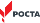 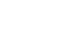 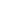 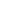 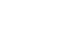 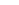 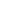 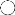 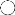 Навигационная табличка выровнена по краю с основной нави-  гацией. Табличка может располагаться под или над основной  навигацией
Навигационная табличка расположена симметрично относи-  тельно двери основной навигации помещений
Контрольная точка «Приведение площадок центров в соответствие с методическими рекомендациями».
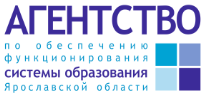 18 – 23 августа 2021 года
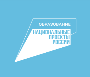 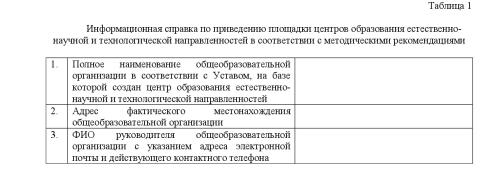 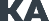 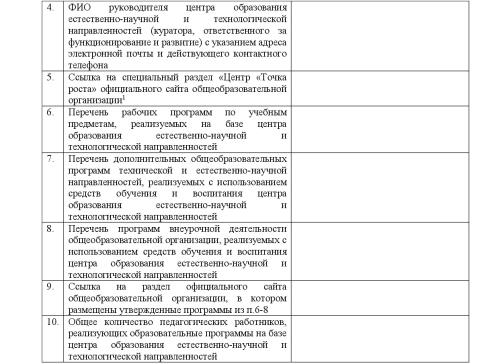 1
2
3
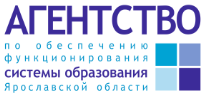 Стандартный комплект оборудования.
Распоряжение Министерства Просвещения Российской Федерации от 12.01.2021 
№ Р-6 «Об утверждении методических рекомендаций»
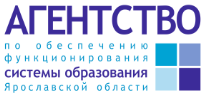 Создание вкладок, посвященных деятельности центров.
Для школ, ведущих сайты с  иcпользованием региональной системы CMS2.eduhttps://cms2.edu.yar.ru/модуль  «НП «Образование» будет доступен с 16 июня 2021 годаИнструкция по работе с модулем  «НП «Образование» размещена по адресу https://cms2.edu.yar.ru//docs/index.php?p=education